Clase  XVEquilibrio
Física 1
Ejercicio Previo (Examen 12/12/22)
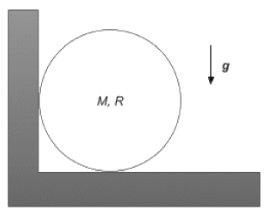 Condiciones de equilibrio
Condiciones de equilibrio
Ejemplo 1
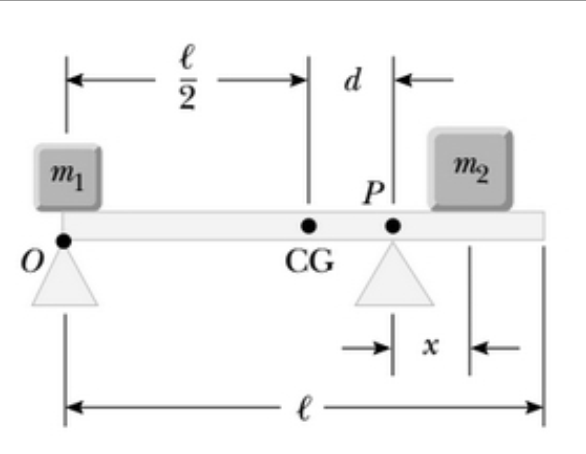 Ejemplo 2 (examen 31/1/23)
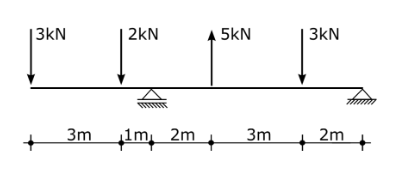 Ejemplo 3
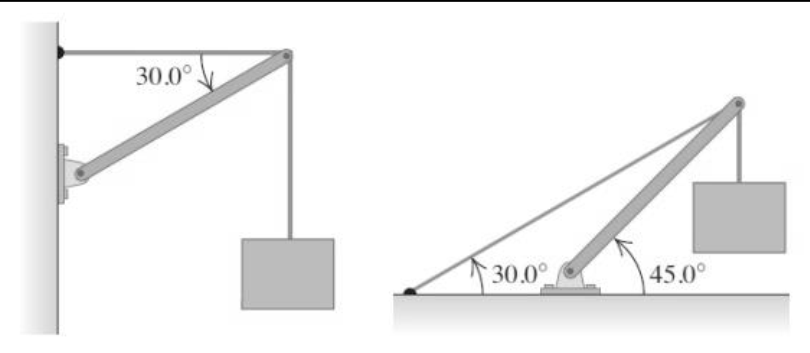 Ejercicio
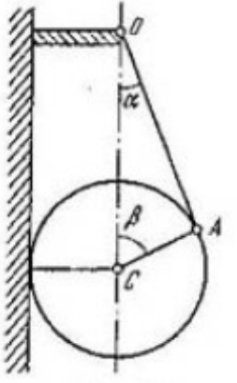